NARS in the Social Deduction Game: The Resistance
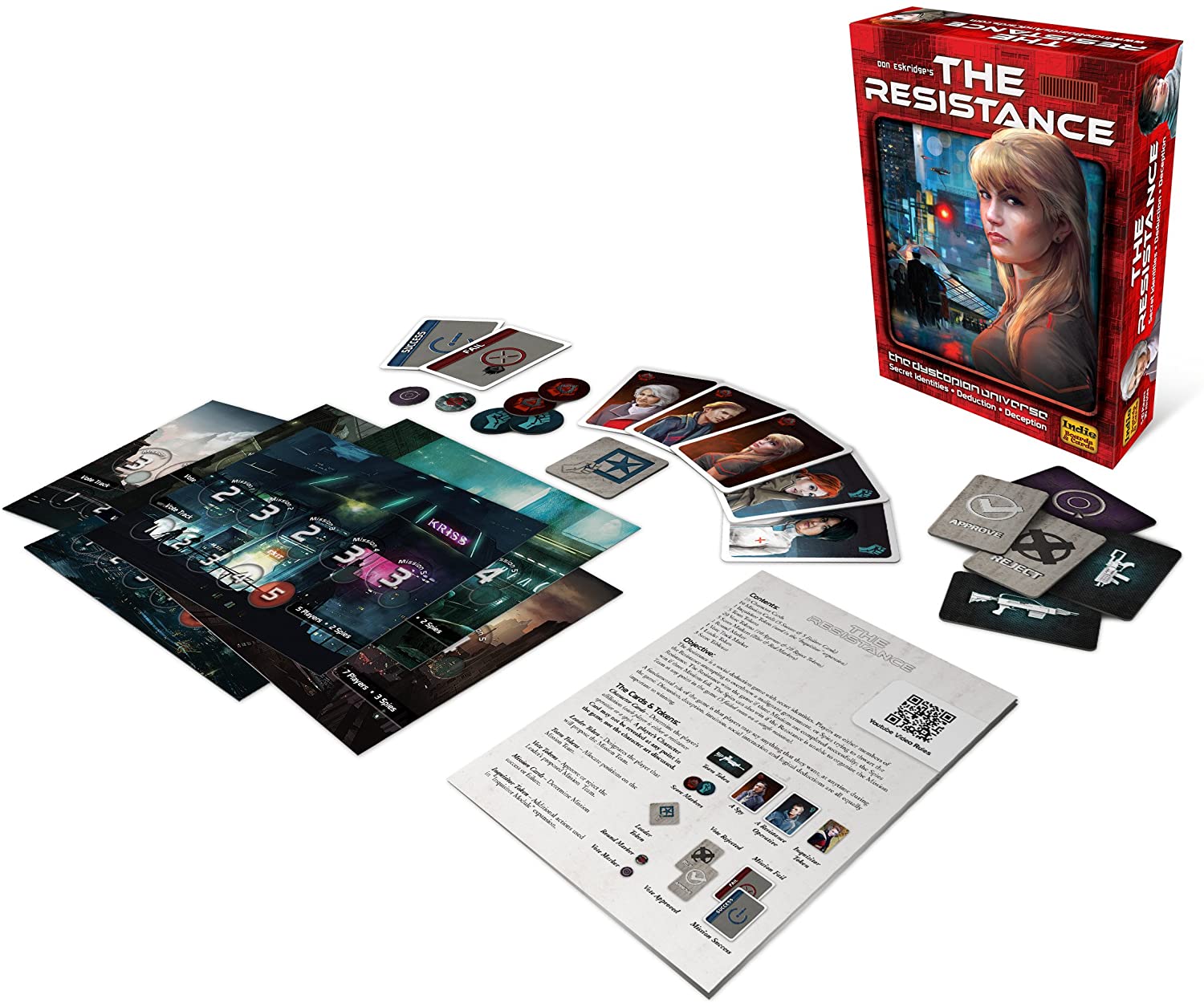 Edward Sharick
4/19/2022
Temple University
CIS 5603 – Artificial Intelligence
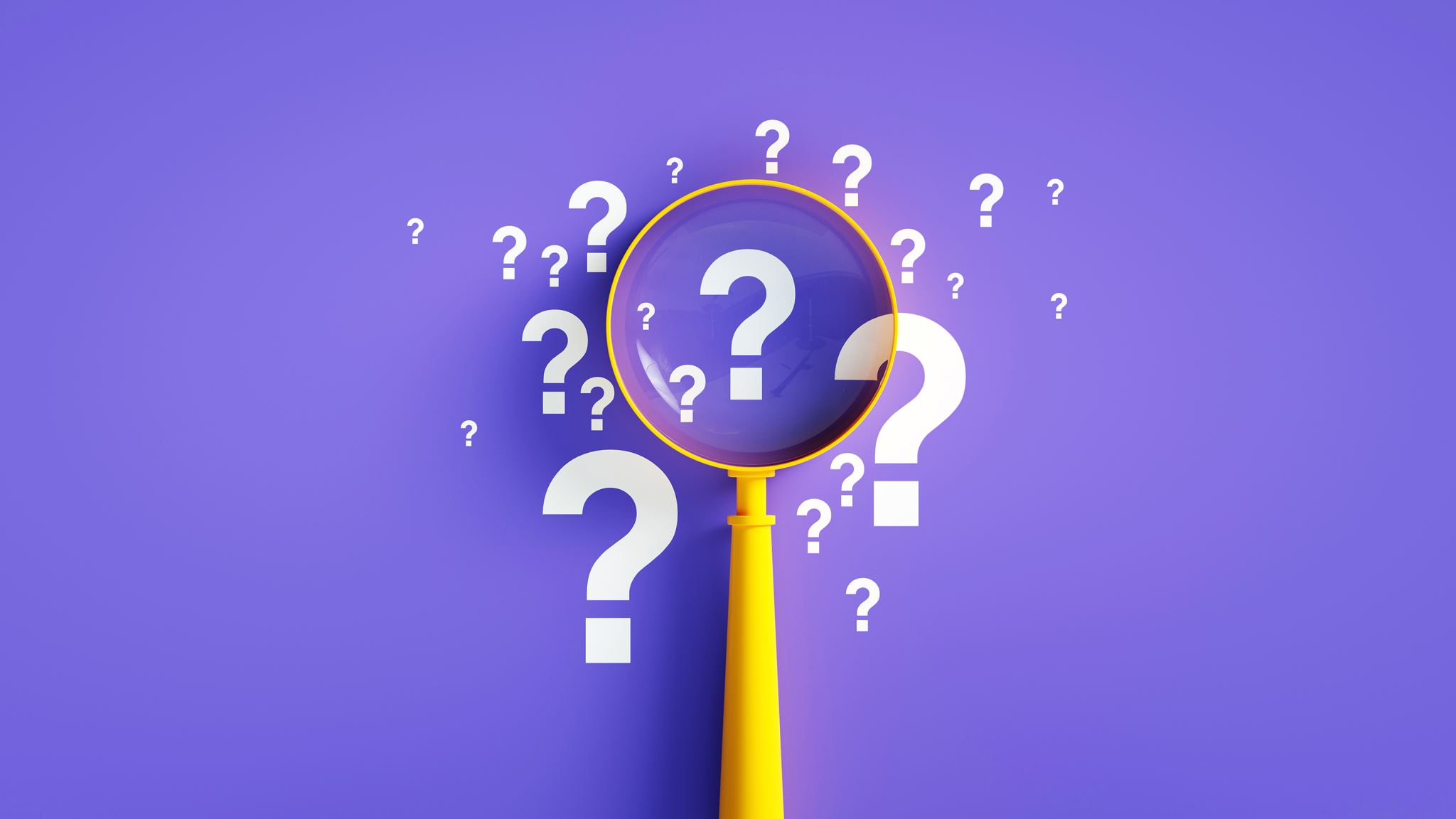 Outline
Research Question
The Rules of Resistance
Previous Research
NARS Summary
Project Workflow
Gameplay, Rules and Questions in Narsese
Discuss Results
Future Research
Research Question
[Speaker Notes: a game in which players attempt to uncover each other's hidden role or team allegiance, using logic and deductive reasoning, or lying and  bluffing to deceive other players.]
Gameplay
Deliberation:
Players may accuse or vouch for other players
Begin game:
Report number of players and spies
Start of Round
Leader proposes team
Leader change
Leader change
Deliberation:
Players may accuse or vouch for other players
Vote fails: 5 failed votes = spy victory
Mission passes (resistance score + 1) or fails (spy score + 1). 
3 points to win.
Players vote on proposed team
Vote passes
Rules of The Resistance
www.proavaolon.com/rules
Rules of The Resistance
www.proavaolon.com/rules
Previous Research
AI in social deduction reasoning games:
Eger and Martins (2018) compared AI commitment strategies for a particular social deduction game, One Night Ultimate Werewolf. Their AI comes up with a plan to “convince” the other agents of their own role and can decide to change plans or stay committed to their current story. 
Kopparapu et al. (2022) used Deep Learning to show that reinforcement strategies could be used to give an agent the ability to learn strategies and play a game called “Hidden Agenda” effectively.
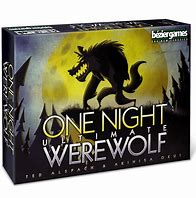 Why NARS?
NARS is fundamentally different from traditional reasoning systems, mainly because of its assumption of insufficient knowledge and resources. 
The logic of NARS is named "Non-Axiomatic Logic" (NAL), because none of the knowledge it processes (as premise or conclusion) can be considered as "axiom", as with a fixed truth-value. Instead, the system's beliefs are summaries of the system's experience, and are always revisable.
In social deduction games, very little information is known, and as new evidence comes to light, your beliefs may change.
(Wang, A Logical Model of Intelligence – An introduction to NARS)
[Speaker Notes: Why I chose NARS]
Project workflow
Actual gameplay
Summary of game in English
Summary of game in Narsese
Resistance Driver
Game Log to Narsese
Game1.nal
Game1.txt
Input to NarGUI
Gameplay Rules in Narsese
NARS
Answers to Questions in Narsese
Input to NarGUI
Questions to answer in Narsese
Output
From gameplay to Narsese
From gameplay to Narsese
Rules and questions in Narsese
Sample Output
Note: {A7, E7} are the spies, but NARS doesn’t know that. 
After training on several games, game data for test Game 7 is fed to NARS.
<{B7} --> spy>?  solution: <{B7} --> spy>. %1.00;0.12% 
12% confidence that B is a spy in game 7; in other words, B is probably not a spy.
Sample Results – Test Game 7
Click to add text
Results
Interesting Results
Interesting result of NARS ‘thinking’: 
(^wonder,{SELF},<player --> [spy]>)! 
It came up with a question to explore: Is a player in general a spy?
Solution: <player --> [spy]>?  solution: <player --> [spy]>. %0.29;0.92% 
29% of the time

NARS also considered random things like this, which don’t help it find answers:
(^wonder,{SELF},<{C7} --> <{C1} --> [spy]>>).
[Speaker Notes: I never told NARS that specific rule. It came up with it on its own.]
Some Challenges
-Hard to parse output for results; 
-No pre-existing data; I had to create all the sample games which was tedious, and it also means the data was somewhat artificial. 
-Social deduction games involve lying, bluffing, and playing off of people's emotions and logic. My version of resistance doesn't take into account any of this.
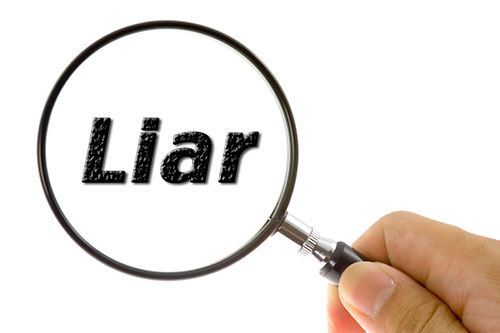 Future Research
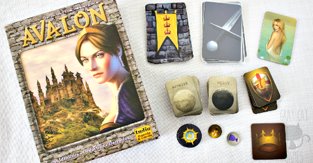 References:
Eger, M., & Martens, C. (2018). View of Keeping the Story Straight: A Comparison of Commitment Strategies for a Social Deduction Game. AAAI Publications. Retrieved February 28, 2022, from https://ojs.aaai.org/index.php/AIIDE/article/view/13015/12863
Kopparapu et al. (2022, January 5). Hidden Agenda: a Social Deduction Game with Diverse Learned Equilibria. Arxiv.Org. Retrieved February 28, 2022, from https://arxiv.org/pdf/2201.01816.pdf
Play The Resistance Avalon Online! (n.d.). Proavalon. Retrieved February 28, 2022, from https://www.proavalon.com/rules
Wang, P. (n.d.). A Logical Model of Intelligence — An introduction to NARS. Cis.Temple.Edu. Retrieved March 19, 2022, from https://cis.temple.edu/~pwang/NARS-Intro.html